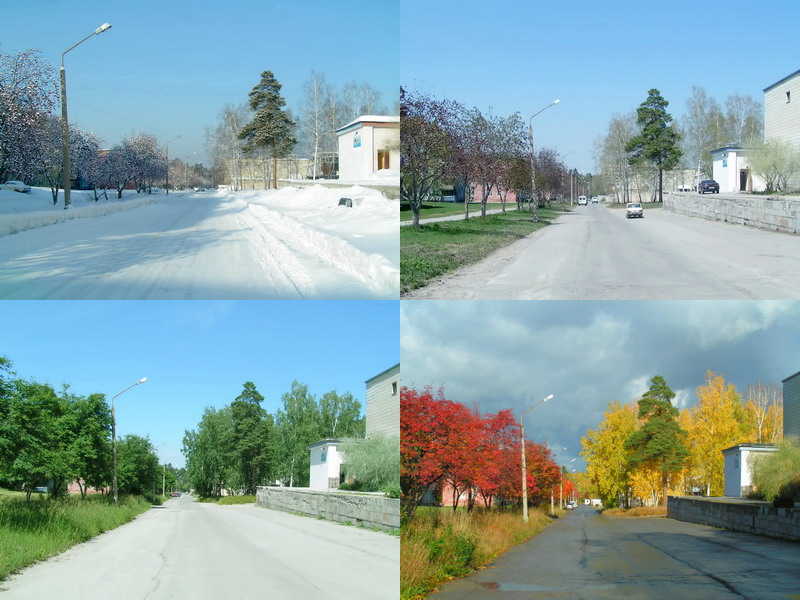 Wie sieht Gabis Stadt zu verschiedenen Jahreszeiten aus?
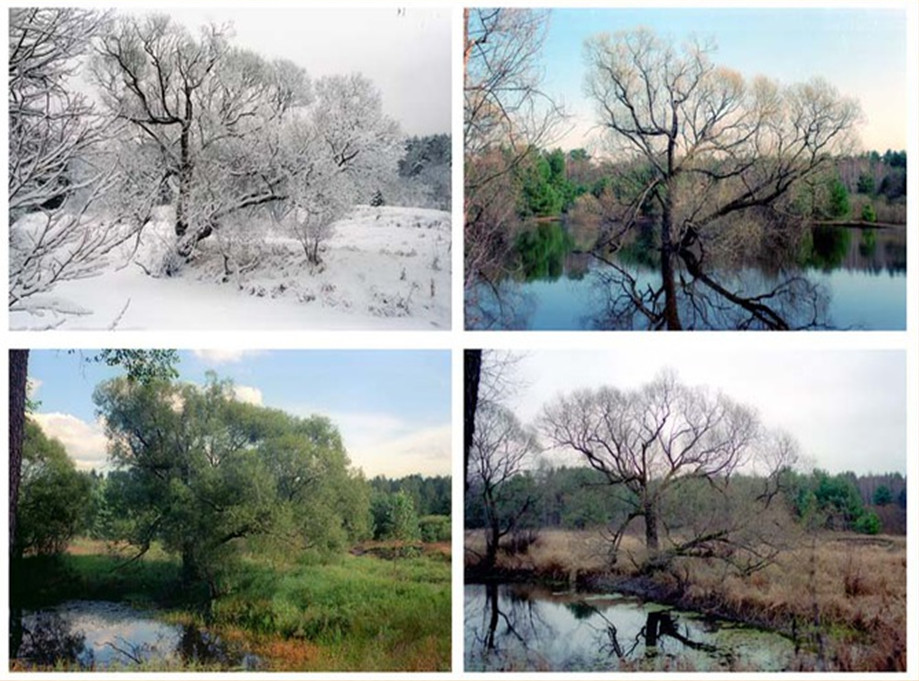 Das Jahr
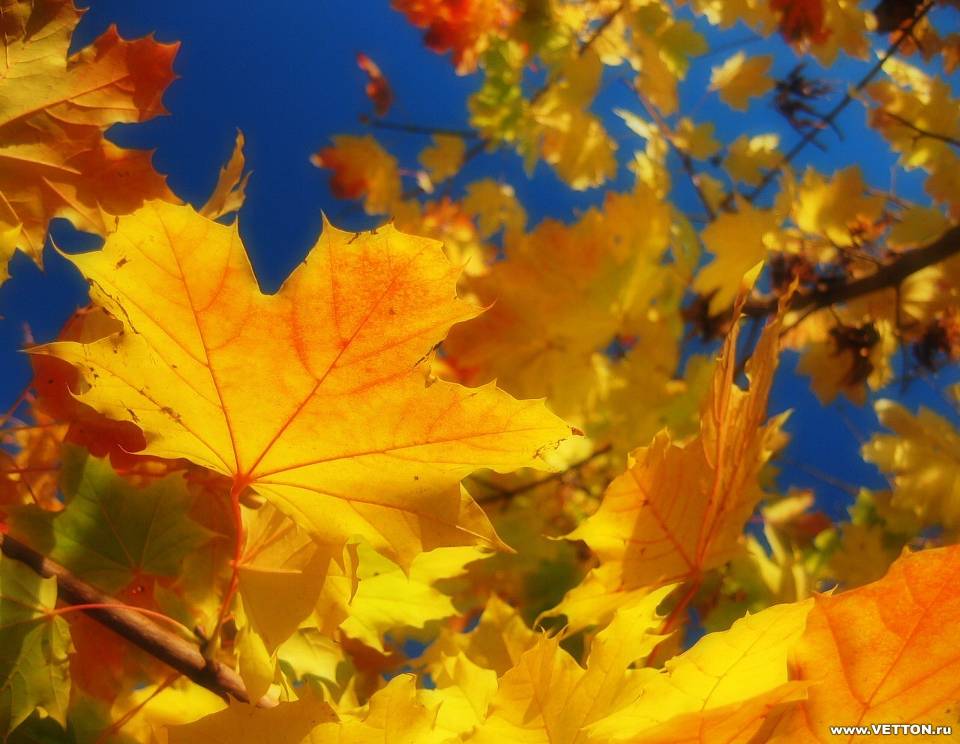 Was ist die schönste Jahreszeit?
Das ist der Herbst, so bunt.
Es gibt dem Wald ein gelbes Kleid,
die Vögel fliegen weit,

    Herbst, Herbst, hab’ dich lieb,
    hab’ dich lieb!
    Herbst, Herbst, hab’ dich lieb!
Was ist die schönste Jahreszeit?
Das ist der Winter, kalt.
Es schneit, es schneit zur Winterzeit,
der Wald trägt’n weißes Kleid,

    Winter, Winter, hab’ dich lieb,
    hab’ dich lieb!
    Winter, Winter, hab’ dich lieb!
Was ist die schönste Jahreszeit?
Das ist der Frühling, lind.
Es gibt dem Wald ein grünes Kleid,
da freut sich jedes Kind,

     Frühling, Frühling, hab’ dich lieb,    
     hab’ dich lieb!
     Frühling, Frühling, hab’ dich lieb!
Was ist die schönste Jahreszeit?
Das ist der Sommer, heiß.
Wir baden dann in Fluss und Meer,
das Freut uns alle sehr,

     Sommer, Sommer, hab’ dich lieb,    
     hab’ dich lieb!
     Sommer, Sommer, hab’ dich lieb!
Was ist die schönste Jahreszeit?
Das ist das ganze Jahr.
Denn jede Jahreszeit gibt Freud’,
und das ist wunderbar!

    Jahr, Jahr, hab’ dich so lieb, 
    hab’ dich so lieb!
    Jahr, Jahr, hab’ dich so lieb!
Der Herbst
Der Winter
Der Frühling
Der Sommer
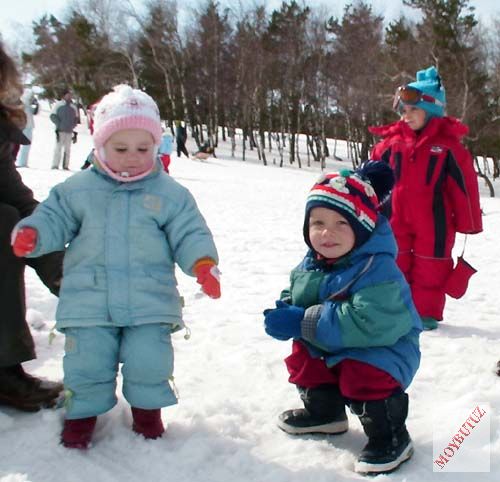 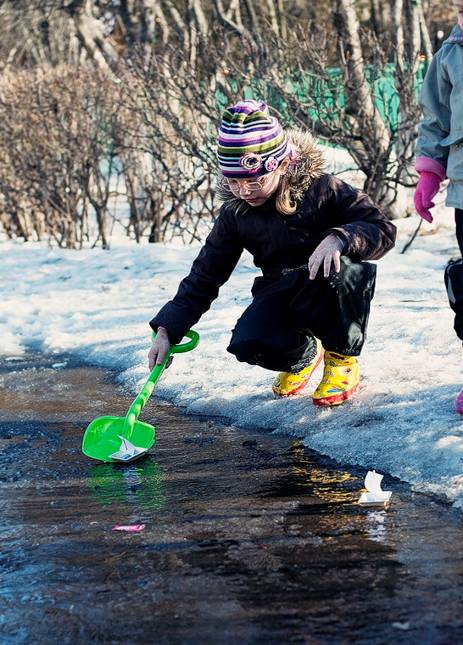 Grundzahlwörter + te (ste) = Ordnungszahlwörter
2.-19. - te
zwei – zweite
Aber: 1. – erste
           3. – dritte
20.-… - ste
einundzwanzig – einundzwanzigste
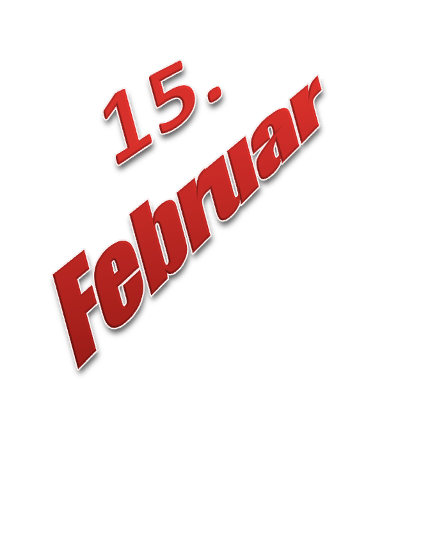 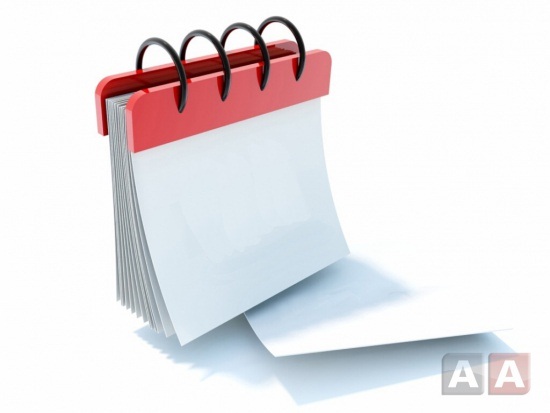 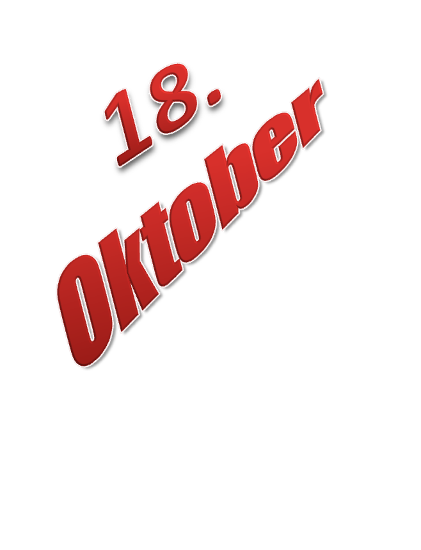 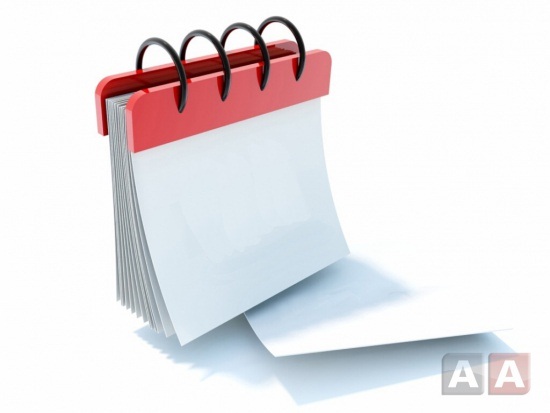 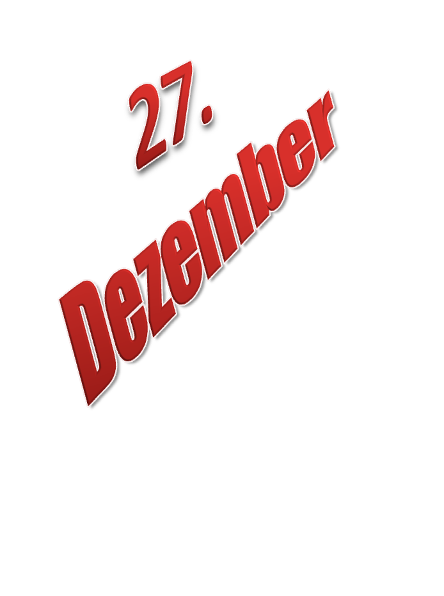 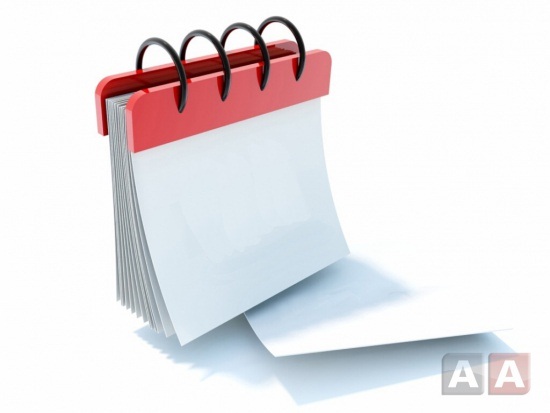 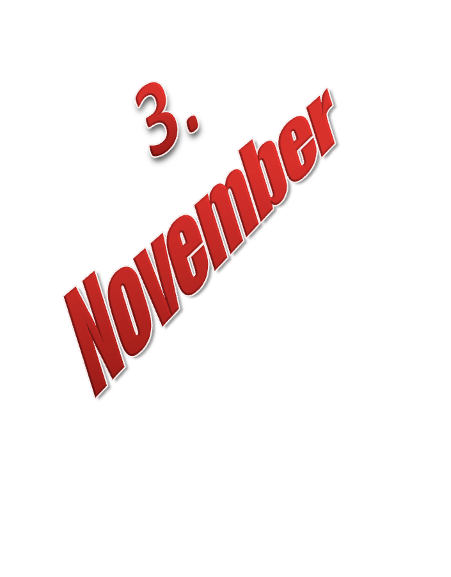 В презентации использованы иллюстрации со следующих сайтов:
http://www.photosight.ru/photos/1190475/ 
http://www.photosight.ru/photos/676010/ 
 http://ivanaj.blogspot.com/2007/12/almost-whole-four-seasons-with-me.html 
http://forum.zaural.ru/index.php?PHPSESSID=p5d92idc7939tg1idarsssqll0lbstm4&topic=61235.1065 
http://www.express-news.ru/?p=ag&mA=&AGID=1&next=112
http://forum.trikky.ru/viewtopic.php?f=17&t=8791 
http://moon-lights.ru/oboi-na-rabochiy-stol/leto/skachat36-3b6485b37bef730a41213c31d0ebf509.html 
http://yardleywpzampardi.blogspot.com/ 
http://www.photosight.ru/photos/1140312/
http://subscribe.ru/archive/home.child.butuz.kalendar/201011/07213121.html 
http://mfifer.livejournal.com/14699.html 
http://www.hvostatie.ru/forum/viewtopic.php?t=235&p=1&rd=1